ИТОГИ ИСПОЛНЕНИЯ БЮДЖЕТА МО «ЛИХОСЛАВЛЬСКИЙ ОКРУГ» ЗА  1 ПОЛУГОДИЕ 2023 года
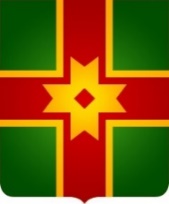 Основные показатели исполнения бюджета                                    Лихославльского муниципального округа за 1 полугодие 2023 год, тыс. рублей
Доходы бюджета МО
Расходы бюджета МО
2
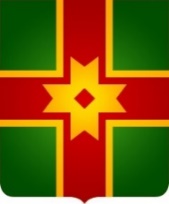 Исполнение налоговых доходов бюджета Лихославльского муниципального округа, тыс. рублей
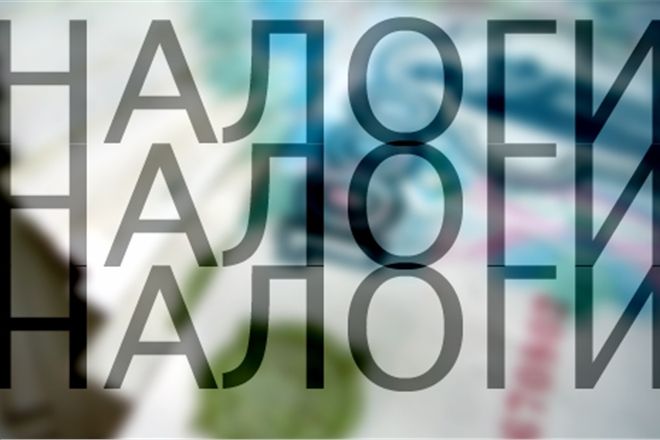 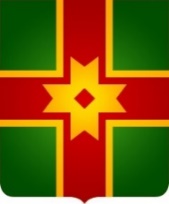 Исполнение неналоговых доходов бюджета Лихославльского муниципального округа, тыс. рублей
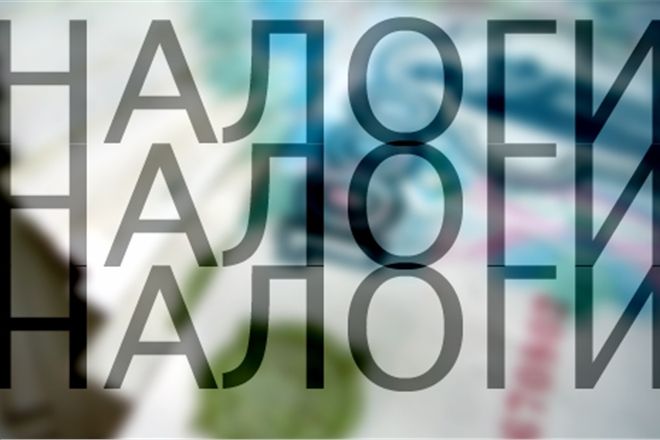 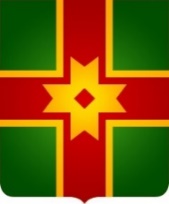 Исполнение безвозмездных поступлений бюджета Лихославльского муниципального округа, тыс. рублей
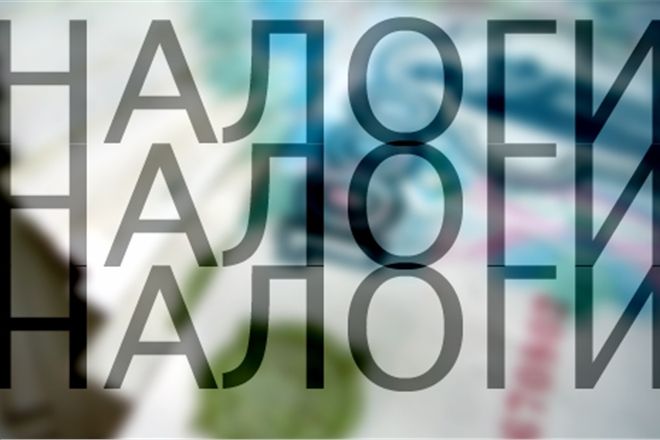